Урок литературного чтения в 1 классеРифмы Матушки Гусыни
Чистоговорки
Ми-ми-ми – меня за руку возьми.
Мо-мо-мо – мы идем в кино.
Ма-ма-ма – все я делаю сама.
Му-му-му – в руки букву я возьму.
Игра «Отгадай загадку»
Ползун ползет,
Иглы везет.
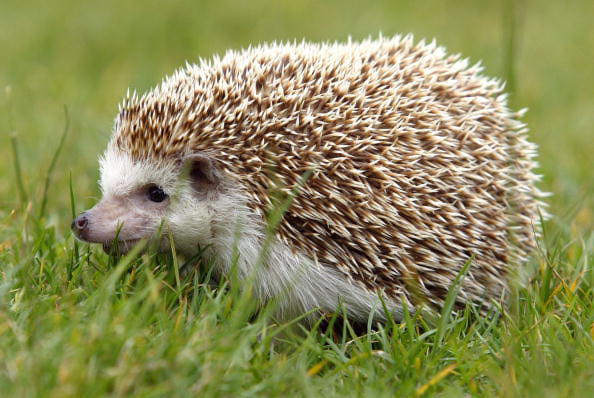 Игра «Отгадай загадку»
Молоко пьет,
Песенки поёт,
Чисто умывается,
А с водой не знается.
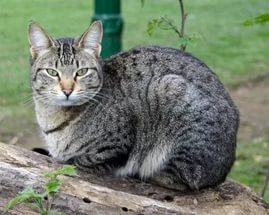 Прочитай понравившуюся песенку наизусть.
Английские народные песенки
Маршак – один из лучших переводчиков зарубежной поэзии того времени. Еще будучи молодым человеком, он смог поехать учиться в Англию. Его глубоко тронули народные песни, баллады и стихи английских поэтов и он стал переводить их на русский язык.
Небылицы, песенки и загадки есть и у других народов.
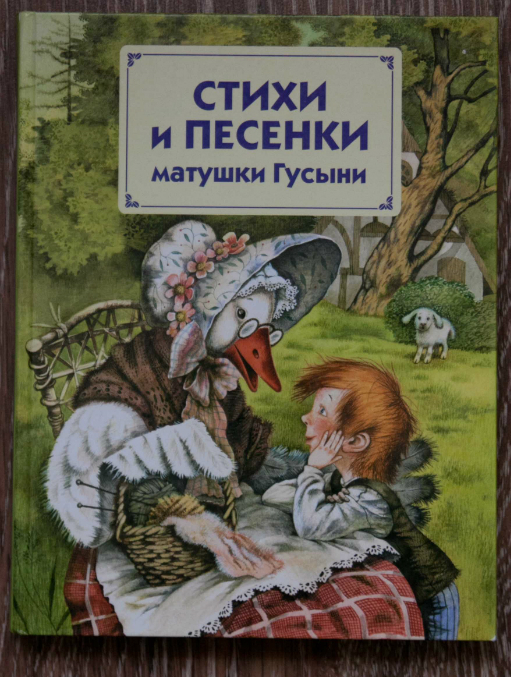 Английская народная песенка
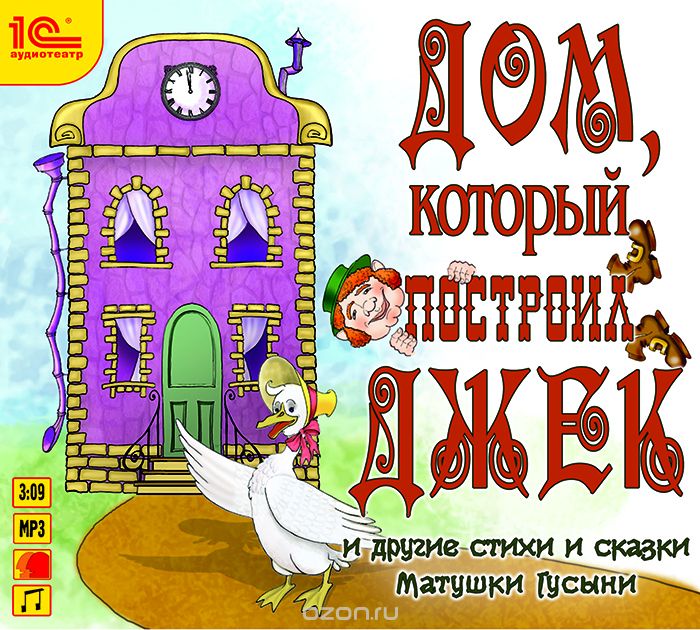 Вот дом,Который построил Джек.
		А это пшеница,Которая в тёмном чулане хранитсяВ доме,Который построил Джек.
		А это весёлая птица-синица,Которая часто ворует пшеницу,Которая в тёмном чулане хранитсяВ доме,Который построил Джек.
		Вот кот,Который пугает и ловит синицу,Которая часто ворует пшеницу,Которая в тёмном чулане хранитсяВ доме,Который построил Джек.
		Вот пёс без хвоста,Который за шиворот треплет кота,Который пугает и ловит синицу,Которая часто ворует пшеницу,Которая в тёмном чулане хранитсяВ доме,Который построил Джек.
		А это корова безрогая,Лягнувшая старого пса без хвоста,Который за шиворот треплет кота,Который пугает и ловит синицу,Которая часто ворует пшеницу,Которая в тёмном чулане хранитсяВ доме,Который построил Джек.
  		А это старушка, седая и строгая,Которая доит корову безрогую,Лягнувшую старого пса без хвоста,Который за шиворот треплет кота,Который пугает и ловит синицу,Которая часто ворует пшеницу,Которая в тёмном чулане хранитсяВ доме,Который построил Джек.
		А это ленивый и толстый пастух,Который бранится с коровницей строгою,Которая доит корову безрогую,Лягнувшую старого пса без хвоста,Который за шиворот треплет кота,Который пугает и ловит синицу,Которая часто ворует пшеницу,Которая в тёмном чулане хранитсяВ доме,Который построил Джек.
		Вот два петуха,Которые будят того пастуха,Который бранится с коровницей строгою,Которая доит корову безрогую,Лягнувшую старого пса без хвоста,Который за шиворот треплет кота,Который пугает и ловит синицу,Которая часто ворует пшеницу,Которая в тёмном чулане хранитсяВ доме,Который построил Джек.
Словарная работа
Чулан-
Шиворот-
Коровница-
Бранится-
Как построено это стихотворение?

Какие слова повторяются в каждой части стихотворения?
Почему первые строки стихотворения вынесены в заглавие?
Заглавие может выражать главную мысль или тему произведения.
Озаглавь песенку
Идет матушка-Весна,
Отворяй-ка ворота.
Первым март пришел-
Белый снег сошел.
А за ним и апрель
Отворил окна и  дверь.
А уж как пришел май,
Солнце в терем приглашай.
Итоги урока
Продолжи предложения

Я узнал…
Я научился…
У меня не получилось…
Я планирую…
Источники:
http://nsportal.ru/nachalnaya-shkola/chtenie/2012/01/04/samuil-yakovlevich-marshak-detyam
https://ozon-st.cdn.ngenix.net/multimedia/1007030701.jpg
https://deti-online.com/stihi/stihi-marshaka/dom-kotoryy-postroil-dzhek/
http://img1.liveinternet.ru/images/attach/b/4/112/634/112634185_ya04.jpg